Подрезов Антон Геннадьевич
Комитет государственного жилищного надзора и контроля ЛО
Заместитель председателя комитета государственного жилищного надзора и контроля Ленинградской области
Фиксация нарушений в жилищно-коммунальной сфере. Проблемы. Предлагаемые пути решения.
1
Количество поступивших обращений
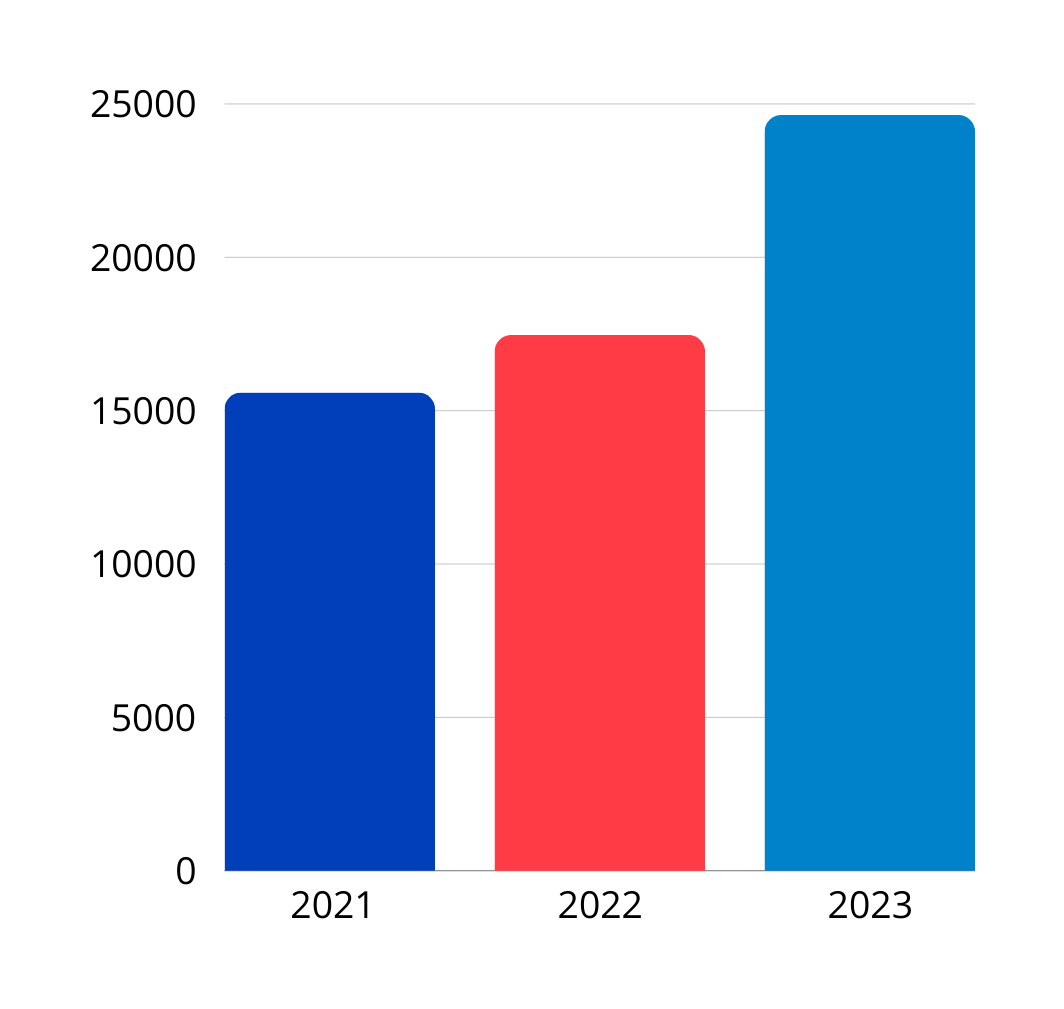 24 639
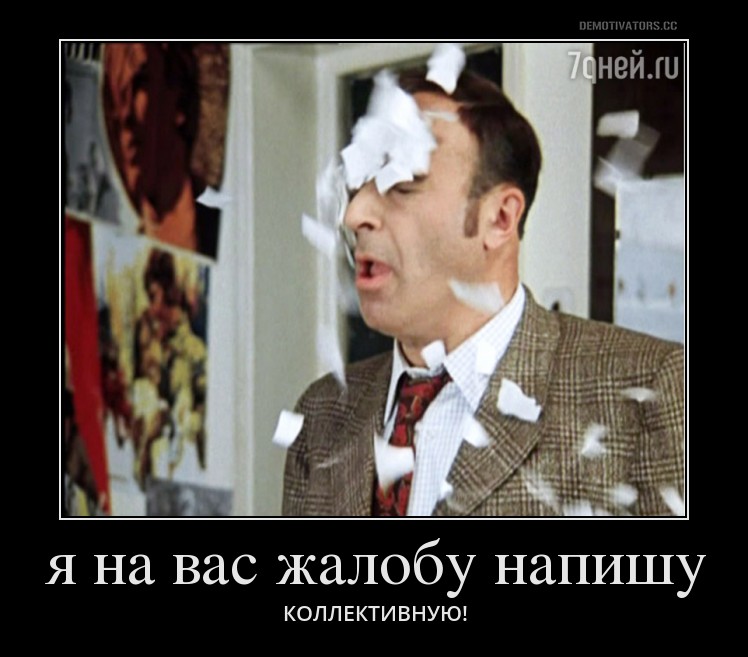 17 467
15 594
2
Структура  поступивших  обращений
3
Фиксация нарушений при предоставлении жилищных услуг
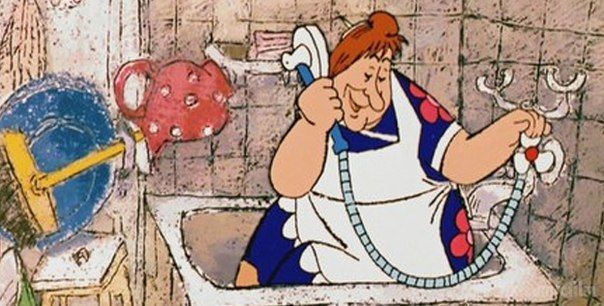 1. Звонок в аварийно- диспетчерскую службу управляющей организации (АДС)
4
Фиксация нарушений при предоставлении жилищных услуг
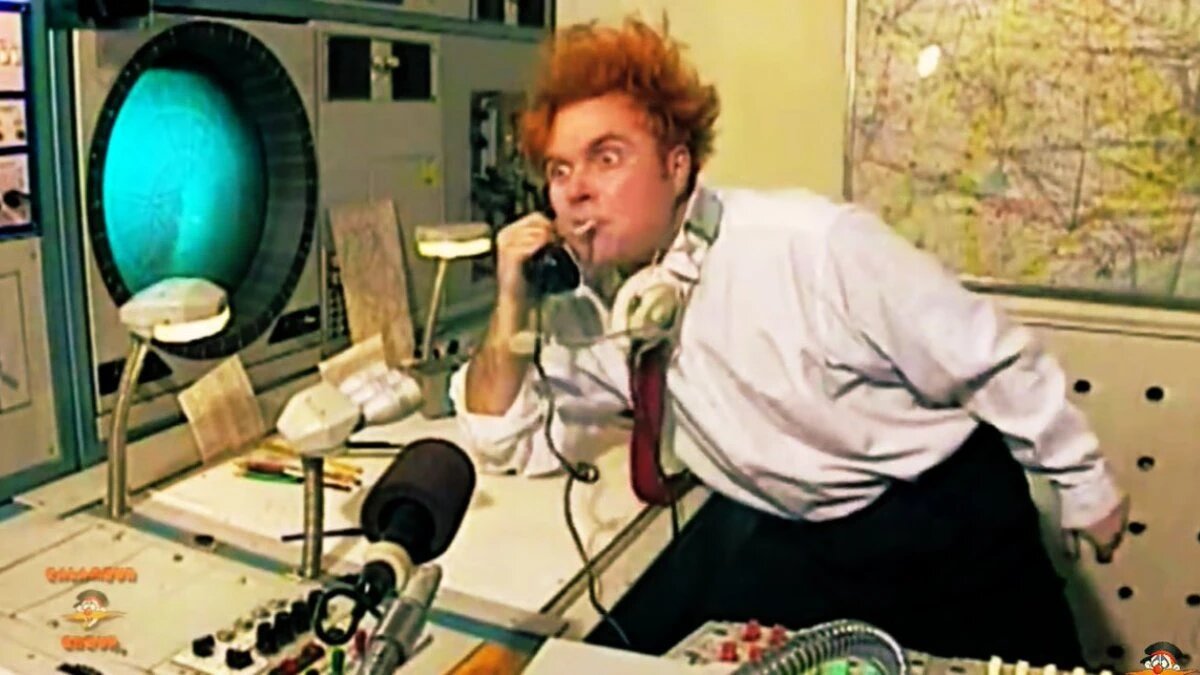 2. Если диспетчеру АДС известно о причинах, то он сразу сообщает заявителю
5
Фиксация нарушений при предоставлении жилищных услуг
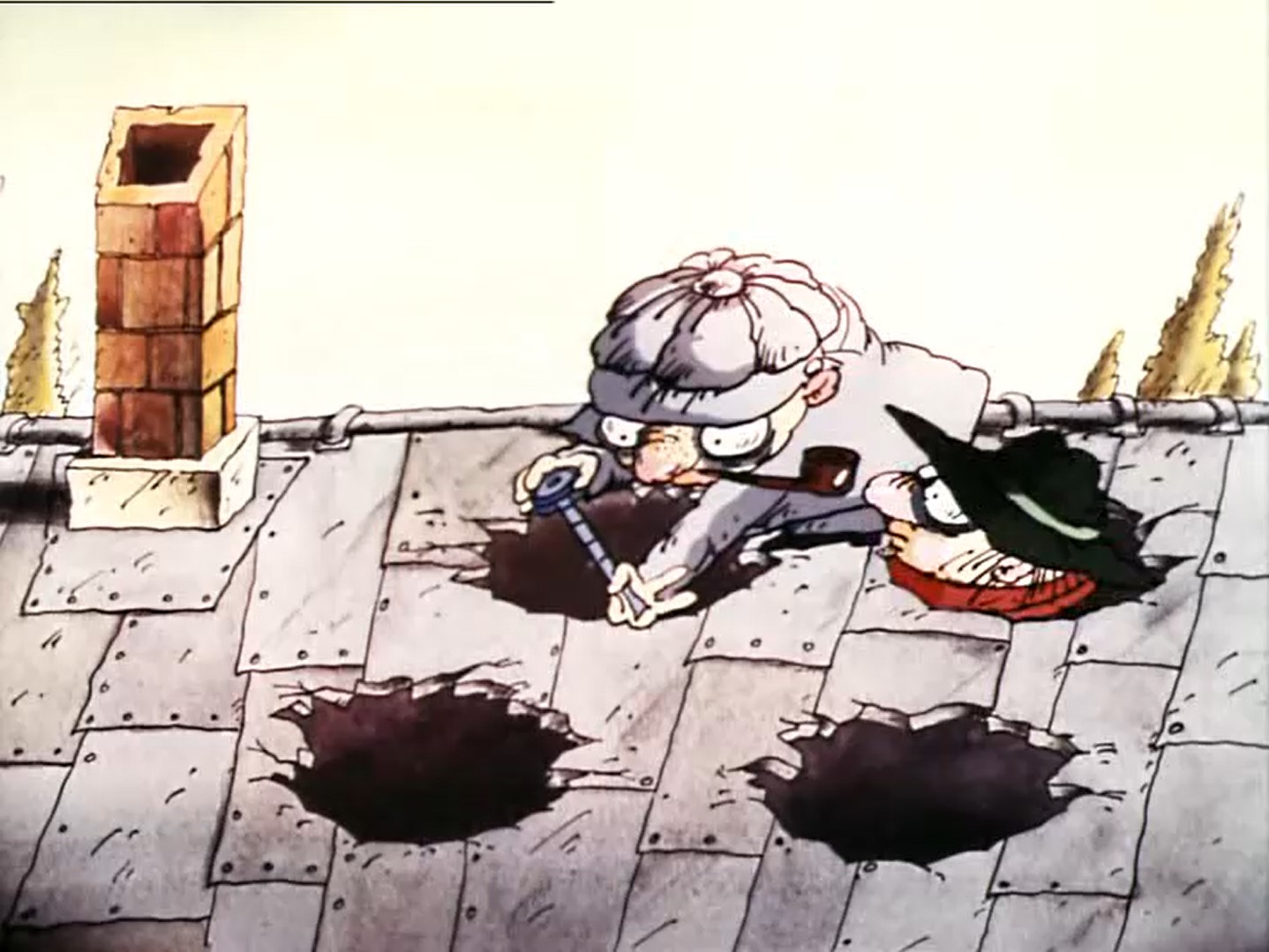 3. Если причины неизвестны, то он обязан согласовать с потребителем дату и время проведения проверки факта нарушения
6
Фиксация нарушений при предоставлении жилищных услуг
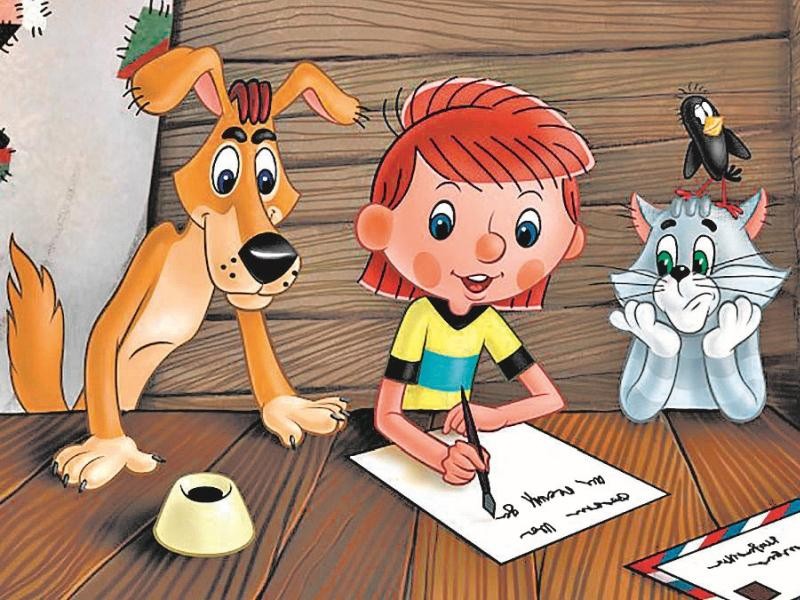 4. По окончании проверки составляется акт проверки. Количество экземпляров акта – по количеству заинтересованных сторон.
7
Фиксация нарушений при предоставлении жилищных услуг
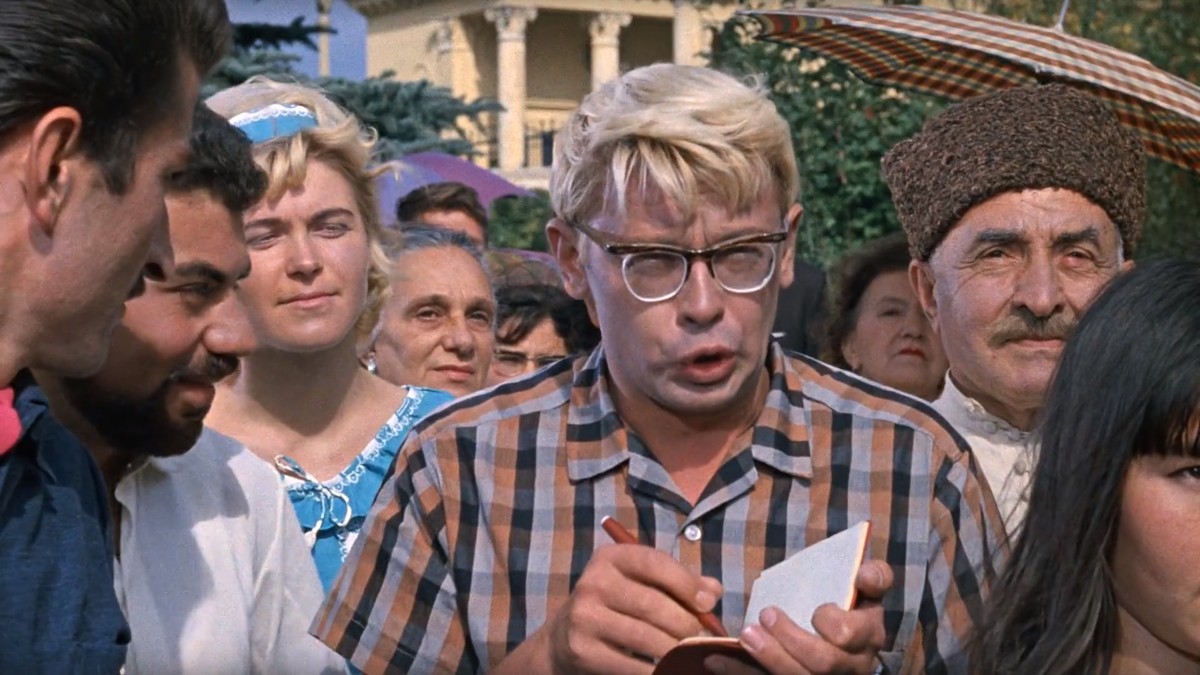 НН5. НННнарушения:- нефиксация факта обращения в АДС
уклонение от проверки УО
невыполнение сроков устранения причин нарушений
отсутствие перерасчетов платыУУУУУУ
8
Нарушения при выборе управляющей организации
9
Нарушения при выборе управляющей организации
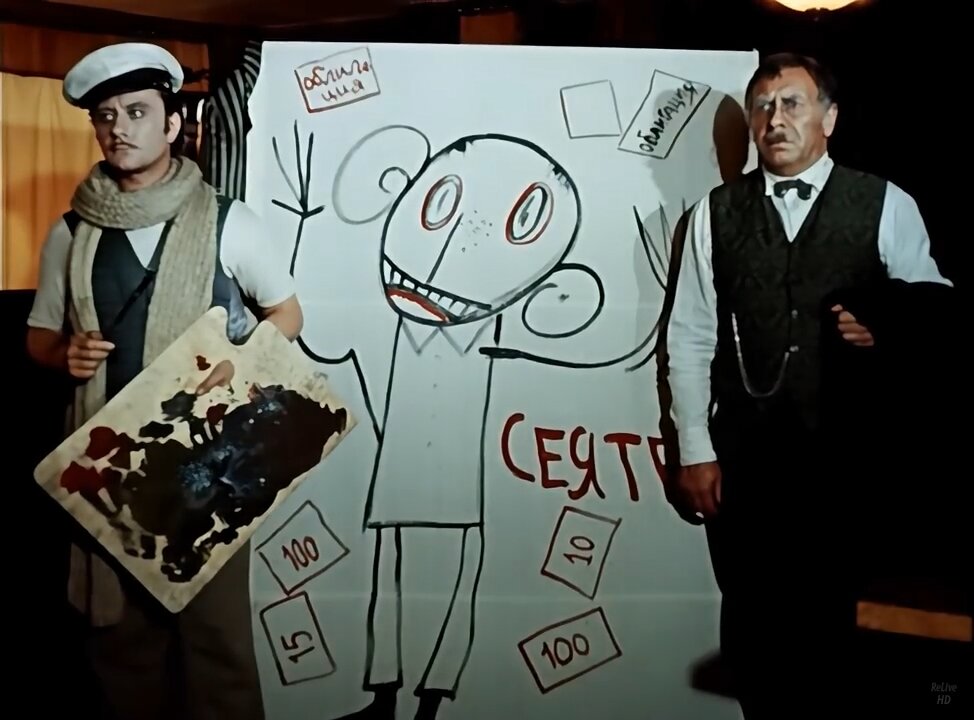 Подделка протокола и (или) решений собственников
10
Решения вопросов подделки протоколов
-Электронное голосование
- Создание и хранение протоколов исключительно в электронном виде
11
Решения вопросов подделки протоколов
-Сколько пользователей смартфонов в России
По данным Statista в 2024 году 104.31 млн россиян используют смартфоны. В 2022 году смартфонами пользовались 106.44 млн россиян.

Согласно отчету Минцифры число активных абонентов мобильной связи в конце 2022 года составило 245.3 млн. Этот показатель вырос на 7.6 млн с 2010 года. В 2020 году, по данным ТАСС, 70% россиян использовали смартфон для выхода в интернет.

С 2024 по 2029 год количество пользователей смартфонов в России будет постоянно расти. Согласно прогнозам, за этот период число пользователей вырастет на 17.4 млн человек, что составит 16.68% от общего количества пользователей в 2024 году.

Таким образом, к 2029 году количество пользователей смартфонов в России достигнет 121.71 млн человек.

Источники: Statista 1, Росстат, ТАСС, Statista 2.
12
Комитет государственного жилищного надзора и контроля ЛО
Спасибо за внимание!